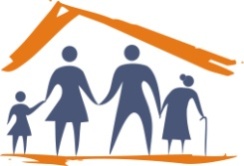 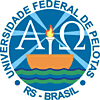 Melhoria da prevenção e da detecção precoce do Câncer de Colo de Útero e de Mama na Unidade de Saúde da Família Vista Verde– Natal/RN
Aluna: Dynara Mabel de Queiroz Pinheiro

Orientadora: Rosângela de Leon Veleda de Souza
Pelotas-RS, 21 de Fevereiro de 2014
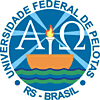 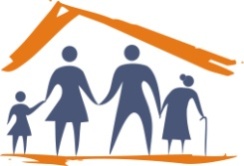 “Deus não joga dados com o universo”.  
Albert Einstein
Introdução
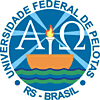 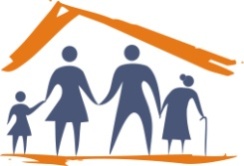 Importância do projeto;

Município de Natal-RN;

UBSF Vista Verde;

Situação da ação programática.
Objetivo
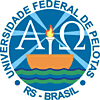 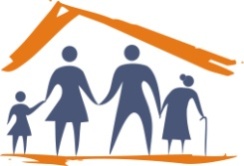 Melhorar a prevenção e detecção precoce do câncer de colo do útero e de mama na Unidade Básica de Saúde da Família Vista Verde em Natal-RN.
Metodologia – Açõese Logística
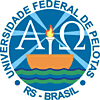 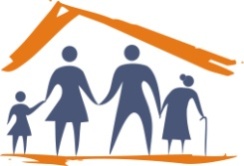 Monitoramento e avaliação;

Organização e gestão do serviço;

Engajamento público; 

Qualificação da prática clínica.
Objetivos, Metas e Resultados
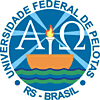 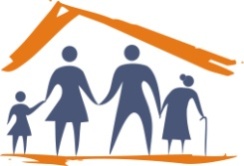 Objetivo 1: Ampliar a cobertura

Meta 1: Ampliar a cobertura de detecção precoce do câncer de colo uterino das mulheres na faixa etária entre 25 e 64 anos de idade para 60%.

Indicador 1.1: Proporção de mulheres entre 25 e 64 anos com exame em dia para detecção precoce de câncer de colo do útero.

Resultado: 67,9% (n=660/972), sendo 16,6% (n=161) no 1º mês e 38,8% (n=377) no 2º (Figura 1).
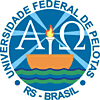 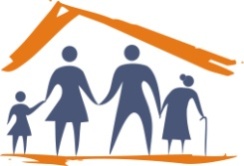 Figura 1: Proporção de mulheres entre 25 e 64 anos com exame em dia para detecção precoce do câncer de colo do útero. UBSF Vista Verde, Natal-RN. 2013. Fonte: planilha de coleta de dados e indicadores.
Objetivos, Metas e Resultados
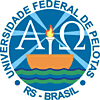 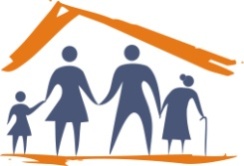 Objetivo 1: Ampliar a cobertura

Meta 2: Ampliar a cobertura de detecção precoce do câncer de mama das mulheres na faixa etária entre 50 e 69 anos de idade para 85%.

Indicador 2.1: Proporção de mulheres entre 50 e 69 anos com exame em dia para detecção precoce de câncer de mama.   

Resultado: 72,6% (n=225/310), sendo 11,9% (n=37) no 1º mês e 24,8% no 2º (n=77) (Figura 2).
[Speaker Notes: º]
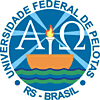 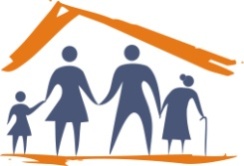 Figura 2: Proporção de mulheres entre 50 e 69 anos com exame em dia para detecção precoce de câncer de mama. UBSF Vista Verde, Natal-RN. 2013. Fonte: planilha de coleta de dados e indicadores.
Objetivos, Metas e Resultados
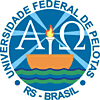 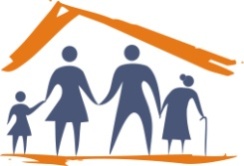 Objetivo 2: Melhorar a adesão

Meta 3: Buscar 100% das mulheres que tiveram exame alterado e que não retornaram a unidade de saúde.
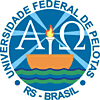 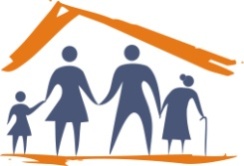 Em relação ao câncer de colo de útero:

Indicador 3.1: Proporção de mulheres com exame citopatológico alterado

Resultado: Das 660 mulheres com rastreio em dia, foi constatado exame citopatológico alterado em 3 (1,9%), 8 (2,1%) e 18 (2,7%) pacientes.
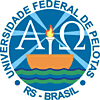 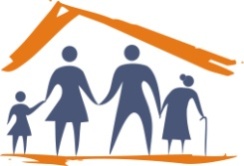 Figura 3: Proporção de mulheres com exame citopatológico alterado. UBSF Vista Verde, Natal-RN. 2013. Fonte: planilha de coleta de dados e indicadores.
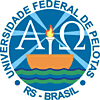 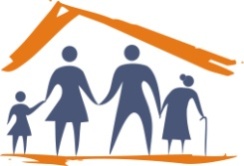 Indicador 3.2: Proporção de mulheres com exame citopatológico alterado que não voltaram para conhecer resultado.

Resultado: Do total (n=18), não retornaram 33,3%, 25,0% e 27,8%(1, 2 e 5, respectivamente) (Figura 4).

Indicador 3.3: Proporção de mulheres que não retornaram para resultado de exame citopatológico e foi feita busca ativa.

Resultado: 100%.
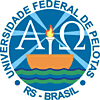 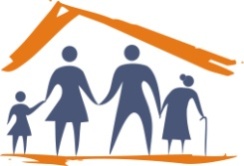 Figura 4: Proporção de mulheres com exame citopatológico alterado que não voltaram para conhecer resultado. UBSF Vista Verde, Natal-RN. 2013. Fonte: planilha de coleta de dados e indicadores.
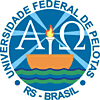 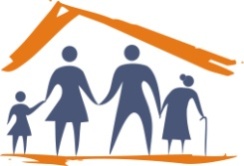 Em relação ao câncer de mama:

Indicador 3.1: Proporção de mulheres com mamografia alterada.

Resultados: 1, 4 e 12 (2,7%, 5,2% e 5,3%, respectivamente) (Figura 5).
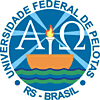 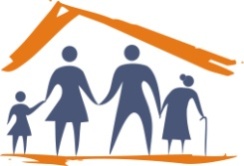 Figura 5: Proporção de mulheres com mamografia alterada. UBSF Vista Verde, Natal-RN. 2013. Fonte: planilha de coleta de dados e indicadores.
Objetivos, Metas e Resultados
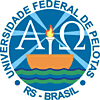 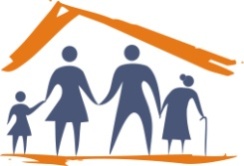 Indicador 3.2: Proporção de mulheres com mamografia alterada que não voltaram para conhecer resultado.

Indicador 3.3: Proporção de mulheres que não retornaram para resultado de mamografia e foi feita busca ativa.
Objetivos, Metas e Resultados
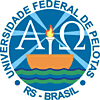 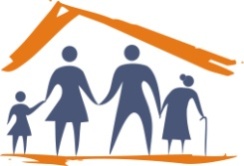 Objetivo 3: Melhorar a qualidade do atendimento

Meta 4: Obter um mínimo de 95% de coleta de amostras satisfatórias do exame citopatológico de colo uterino.

Indicador 4.1: Proporção de mulheres com amostras satisfatórias do exame citopatológico do colo do útero.

Resultados: 100% (n=161), 99,2% (n=374) e 99,4% (n=656).
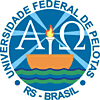 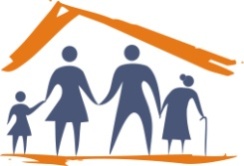 Objetivo 4: melhorar o registro das informações

Meta 5: Manter registro da coleta de exame citopatológico de colo uterino e realização da mamografia em 100% das mulheres cadastradas nos programas da unidade de saúde.

Indicador 5.1: Proporção de mulheres com registro adequado do exame citopatológico do colo do útero.

Indicador 5.2: Proporção de mulheres com registro adequado da mamografia.
Objetivos, Metas e Resultados
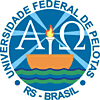 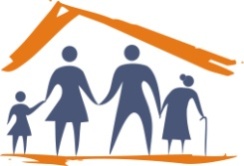 Objetivo 5: Mapear as mulheres de risco

Meta 6: Realizar avaliação de risco (ou pesquisar sinais de alerta para identificação de câncer de colo de útero e de mama) em 100% das mulheres nas faixas etárias-alvo.  

Indicador 6.1: Proporção de mulheres entre 25 e 64 anos com pesquisa de sinais de alerta para câncer de colo de útero. 

Indicador 6.2: Proporção de mulheres entre 50 e 69 anos com avaliação de risco para câncer de mama.
Objetivos, Metas e Resultados
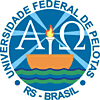 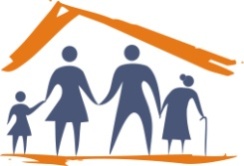 Objetivo 6: Promover a saúde das mulheres

Meta 7: Orientar 100% das mulheres cadastradas sobre doenças sexualmente transmissíveis (DST) e fatores de risco para câncer de colo de útero e de mama.

Indicador 7.1: Proporção de mulheres orientadas sobre DST e fatores de risco para câncer de colo de útero e mama.
Discussão
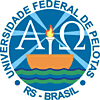 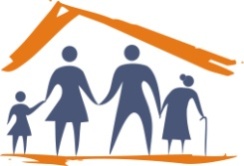 Importância da intervenção para o (a):

Equipe
Serviço
Comunidade

Incorporação do projeto à rotina do serviço
Reflexão crítica
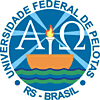 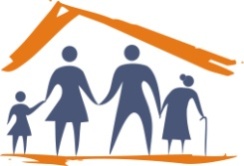 Desenvolvimento do curso em relação às expectativas iniciais;

Significado para a prática profissional.
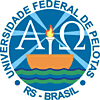 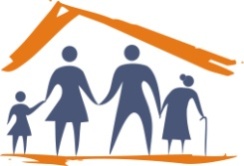 Obrigada!